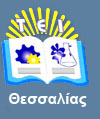 Αντικειμενοστραφής Προγραμματισμός ΙΙ
Ενότητα 1: Εισαγωγή στον Προγραμματισμό ΙΙΙ - C# 

Δρ. Νικόλαος Θ. Λιόλιος,
Καθηγητής,
Τμήμα Μηχανικών Πληροφορικής Τ.Ε.,
T.E.I. Θεσσαλίας
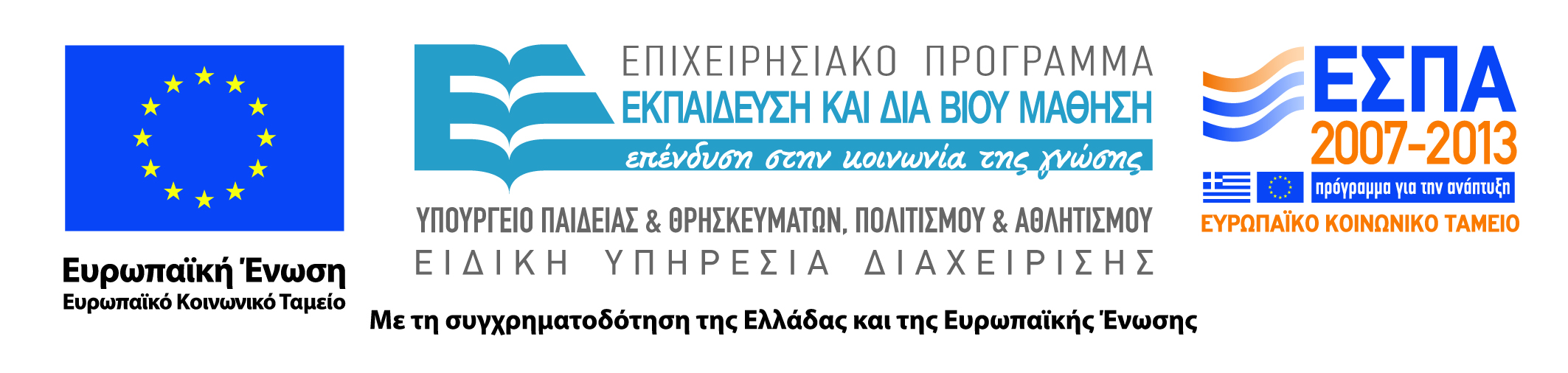 Άδειες Χρήσης
Το παρόν εκπαιδευτικό υλικό υπόκειται σε άδειες χρήσης Creative Commons. 
Για εκπαιδευτικό υλικό, όπως εικόνες, που υπόκειται σε άλλου τύπου άδειας χρήσης, η άδεια χρήσης αναφέρεται ρητώς.
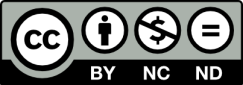 2
Χρηματοδότηση
Το παρόν εκπαιδευτικό υλικό έχει αναπτυχθεί στα πλαίσια του εκπαιδευτικού έργου του διδάσκοντα.
Το έργο υλοποιείται στο πλαίσιο του Επιχειρησιακού Προγράμματος «Εκπαίδευση και Δια Βίου Μάθηση» και συγχρηματοδοτείται από την Ευρωπαϊκή Ένωση (Ευρωπαϊκό Κοινωνικό Ταμείο) και από εθνικούς πόρους.
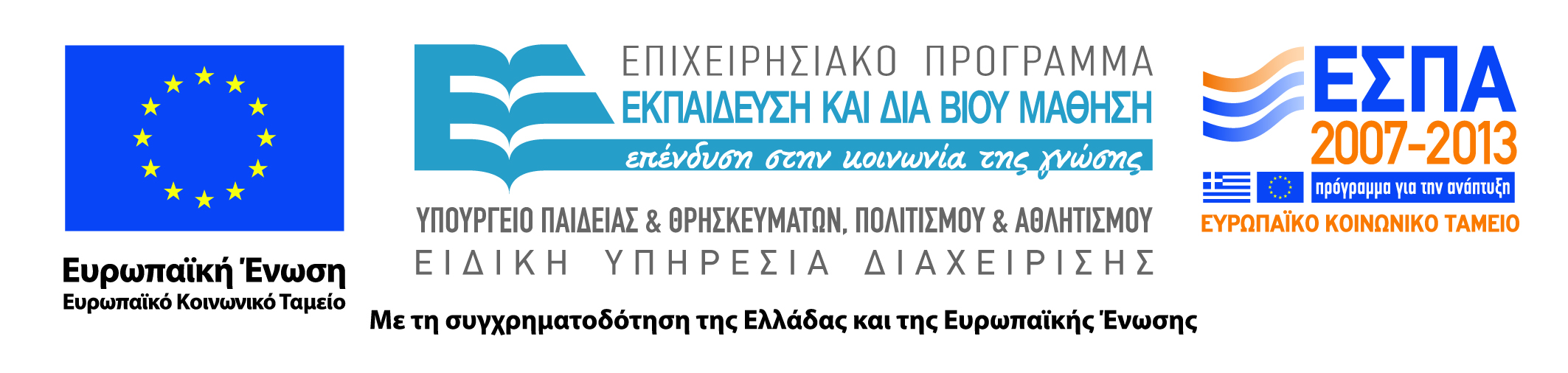 3
Σκοποί  ενότητας
Σκοπός μας είναι να μάθουμε: 
Βασικές τεχνικές προγραμματισμού
Πώς να γράφουμε μικρού και μεσαίου μεγέθους προγράμματα
Τη γλώσσα προγραμματισμού C#  (μοιάζει με τη Java)
Βασικούς αλγόριθμους και δομές δεδομένων
Εργαλεία συγγραφής προγραμμάτων (π.χ. Visual Studio)
Να διευρύνουμε τις γνώσεις μας στην Επιστήμη της Πληροφορικής
Θα ασχοληθούμε πολύ με τον προγραμματισμό
Θα μάθουμε το Microsoft Visual Studio . NET C# Compiler
4
Εισαγωγή στον Προγραμματισμό ΙΙΙ - C#
Περιεχόμενα ενότητας
Διαχείριση αρχείων κειμένου. 
Εκτύπωση/Αντιγραφή αρχείων κειμένου. 
Ειδικές διαδικασίες αρχείων κειμένου.
Επανάληψη των Header Files.
5
Εισαγωγή στον Προγραμματισμό ΙΙΙ - C#
Αλγόριθμοι και Δομές Δεδομένων (1 από 2)
Αλγόριθμος: μία στρατηγική για να λύσουμε ένα πρόβλημα με υπολογιστή, π.χ.,
ταξινόμηση: τακτοποίηση δεδομένων βάσει ενός κριτηρίου
αναζήτηση: εύρεση συγκεκριμένων δεδομένων
εύρεση πρώτων αριθμών
δημιουργία τυχαίων αριθμών
επεξεργασία αλφαριθμητικών (strings)
γραφικά: γραμμές τόξα, και άλλα γεωμετρικά σχήματα
6
Εισαγωγή στον Προγραμματισμό ΙΙΙ - C#
Αλγόριθμοι και Δομές Δεδομένων (2 από 2)
Δομές Δεδομένων: τρόποι αποθήκευσης δεδομένων, π.χ., 
πίνακες, συνδεδεμένες λίστες, γράφοι, ουρές

Διασύνδεση των δύο:
οι δομές δεδομένων οργανώνουν τα δεδομένα
Οι αλγόριθμοι κάνουν χρήση της οργάνωσης
7
Εισαγωγή στον Προγραμματισμό ΙΙΙ - C#
.NET Framework (1 από 2)
Το εισήγαγε η Microsoft (Ιούνιος 2000)
Κυρίως για ανάπτυξη εφαρμογών για το Internet (.NET)

Είναι ανεξάρτητο γλώσσας και αρχιτεκτονικής Η/Υ «platform-independence»
Visual Basic .NET, Visual C++ .NET, C#, J# κλπ.
Συμπεριλαμβάνει τη Framework Class Library (FCL)

Εκτελεί τα προγράμματα με την Common Language Runtime (CLR)
Τα προγράμματα μεταγλωττίζονται στη Microsoft Intermediate Language (MSIL)
Ο κώδικας MSIL μεταφράζεται σε γλώσσα μηχανής
8
Εισαγωγή στον Προγραμματισμό ΙΙΙ - C#
.NET Framework (2 από 2)
Αντίθετα από τη Java φτιάχτηκε κυρίως για περιβάλλον Windows
Υπάρχει συμβατή πλατφόρμα και σε Linux (δες Mono project)
9
Εισαγωγή στον Προγραμματισμό ΙΙΙ - C#
Η Γλώσσα Προγραμματισμού C#
Δημιουργήθηκε από τον Anders Hejlsberg στη Microsoft

Event driven, object oriented, visual programming language

Βασισμένη στη C, C++ και Java

Είναι μέρος της πλατφόρμας .NET έτσι ώστε
Εφαρμογές τύπου Web μπορούν να διανεμηθούν και να εκτελεστούν από οποιονδήποτε υπολογιστή-συσκευή έχει πρόσβαση στο Ιντερνέτ
Εύκολη επικοινωνία με εφαρμογές σε άλλες γλώσσες

Integrated Design Environment (IDE)
Εργαλείο που διευκολύνει τον προγραμματισμό αλλά και την αποσφαλμάτωση (debugging)
10
Εισαγωγή στον Προγραμματισμό ΙΙΙ - C#
C# και Java - Κοινά χαρακτηριστικά (1 από 2)
Υποστηρίζουν ασφαλή διαδικτυακό προγραμματισμό,

Είναι πιο απλές από άλλες αντικειμενοστραφείς γλώσσες [C++],

Απαλλάσσουν τον προγραμματιστή από διαχείριση μνήμης,

Καλά πακέτα γραφικών,

Μοιάζουν πολύ με C και C++.
11
Εισαγωγή στον Προγραμματισμό ΙΙΙ - C#
C# και Java - Κοινά χαρακτηριστικά (2 από 2)
Έχουν καλή υποστήριξη για εφαρμογές client-server (π.χ. διαδραστικά παιχνίδια στο ιντερνέτ)

Η εκμάθηση όμως όλων των δυνατοτήτων τους δεν είναι εύκολη υπόθεση…  

Προς το παρόν η C# φαίνεται να έχει ανοδική πορεία ενώ η Java όχι
12
Εισαγωγή στον Προγραμματισμό ΙΙΙ - C#
Τέλος Ενότητας
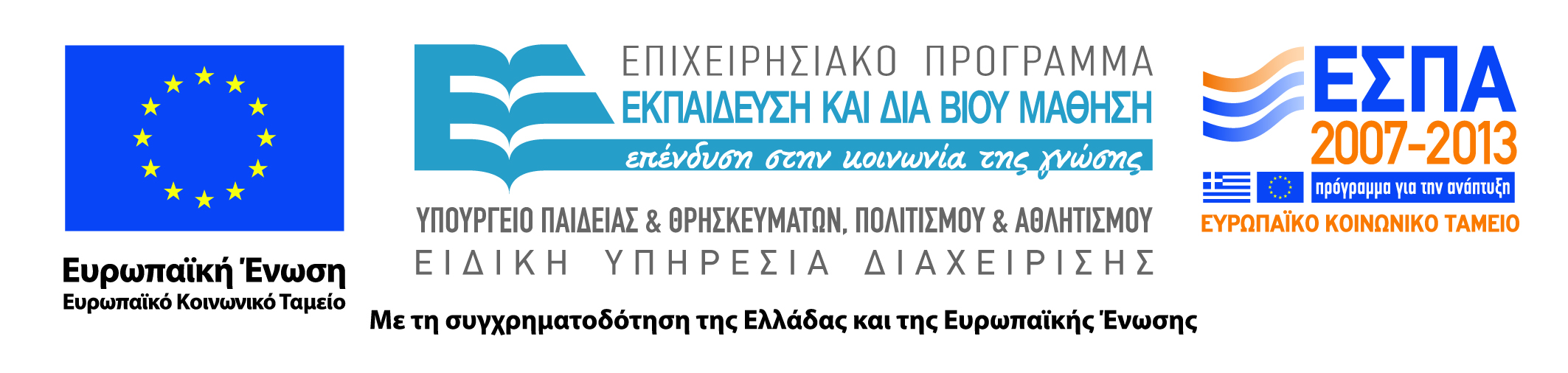 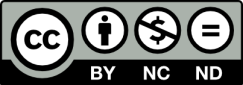